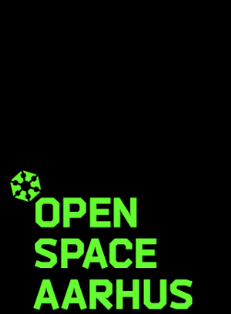 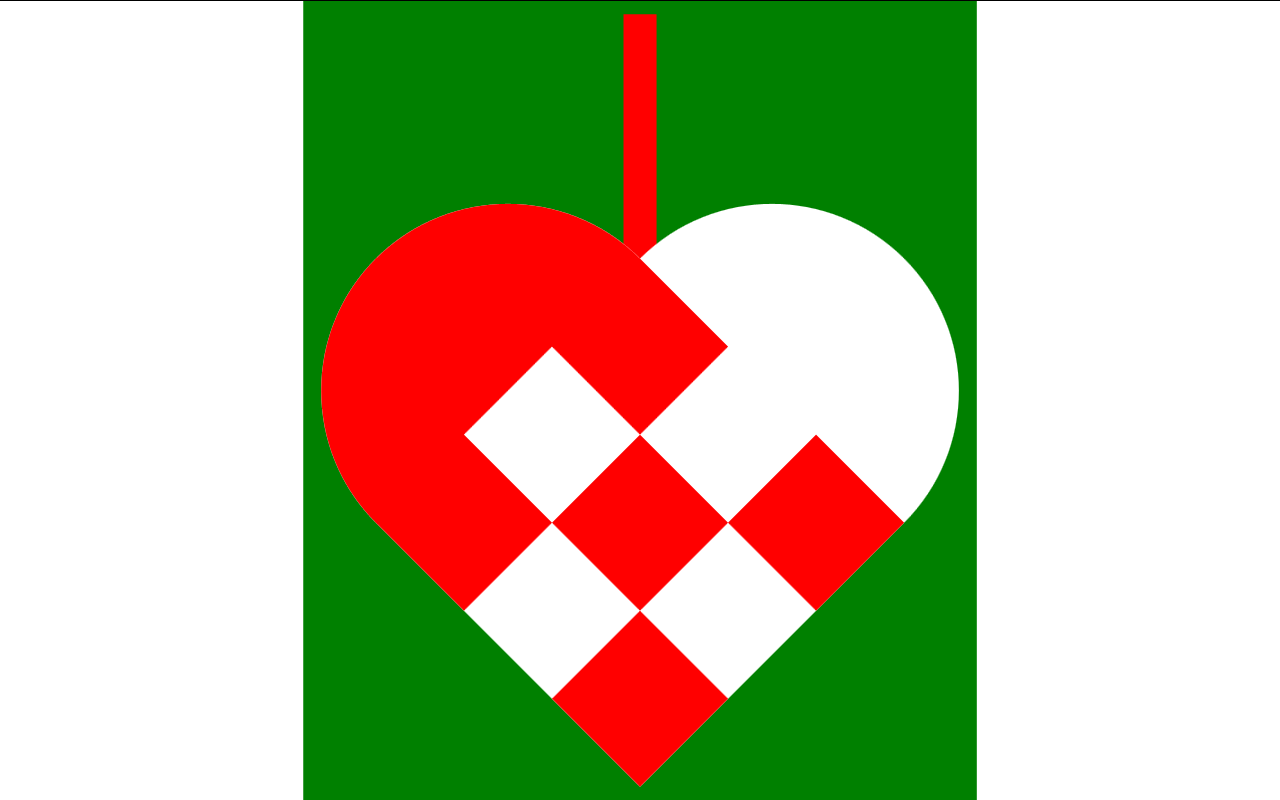 Tech Talk Tuesday, Bryggervej 30, Aarhus, 4. december 2012
Gerth Stølting Brodal
Aarhus Universitet
www.cs.au.dk/~gerth/julehjerter
fold
x
x
x
extra (1-2 mm)
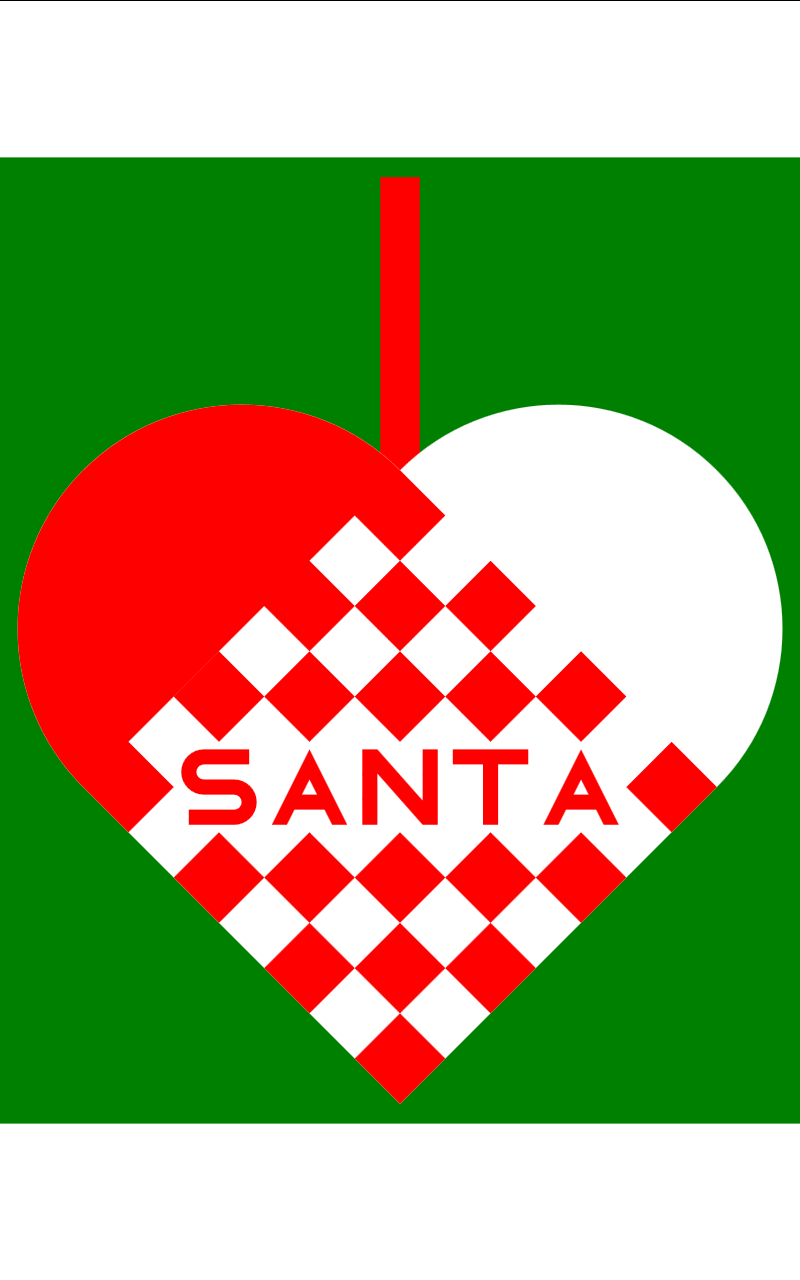 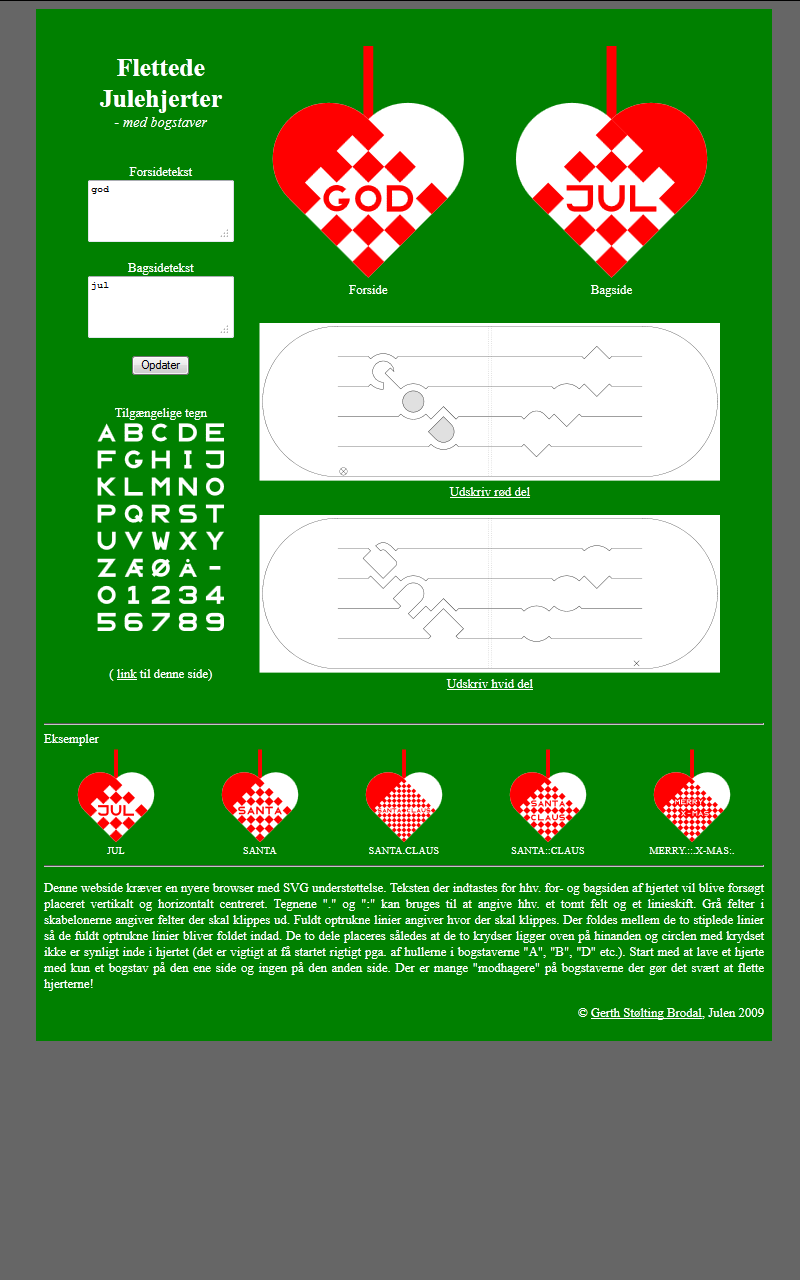 1
2
HTML + CSS + PHP + SVG
(32 Kb)
3
4
index.php
style.css

preview.php
template.php
letters.php

definitions.php
1
www.cs.au.dk/~gerth/julehjerter
2
3
4
5
[Speaker Notes: All images by SVG, initially not supported by Internet Explorer (designed with Firefox)
2012: Updated html from ”Embed” to ”Object” tags, and now also works with Internet Explorer 9.0]
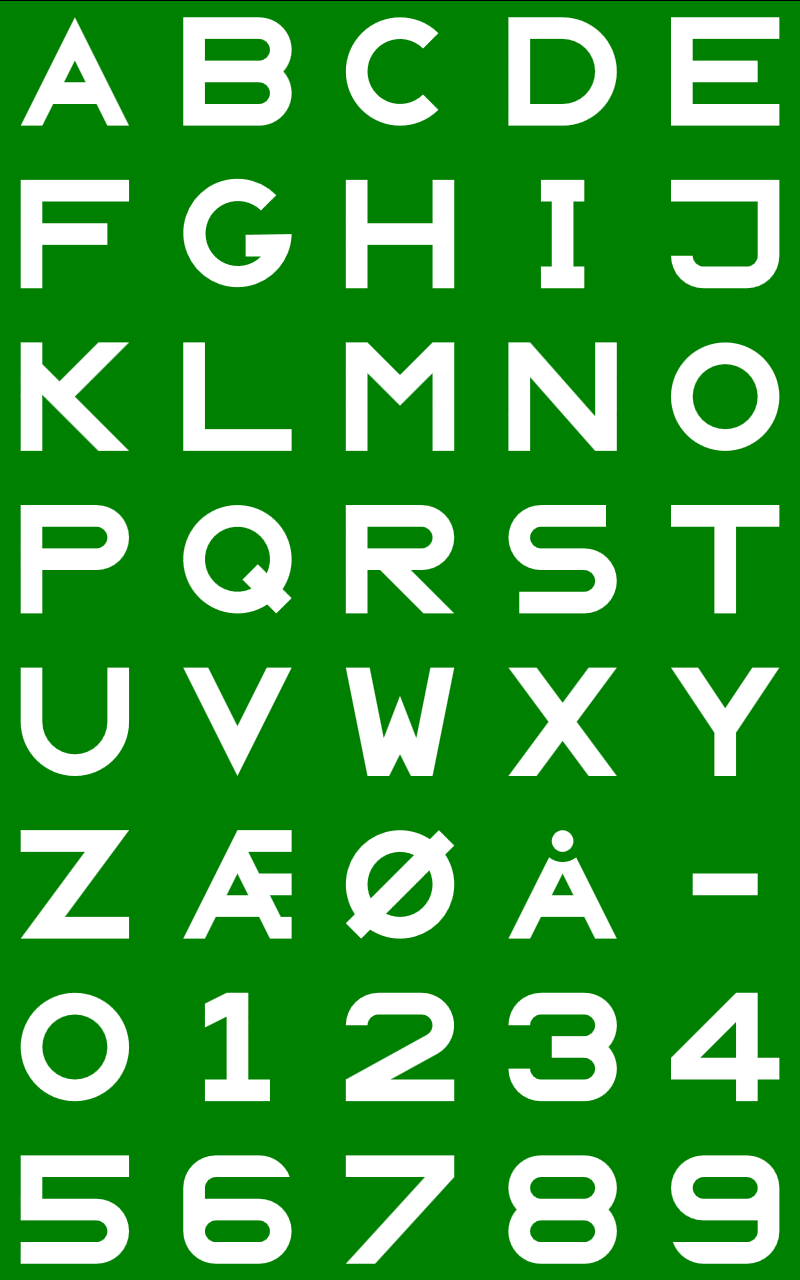 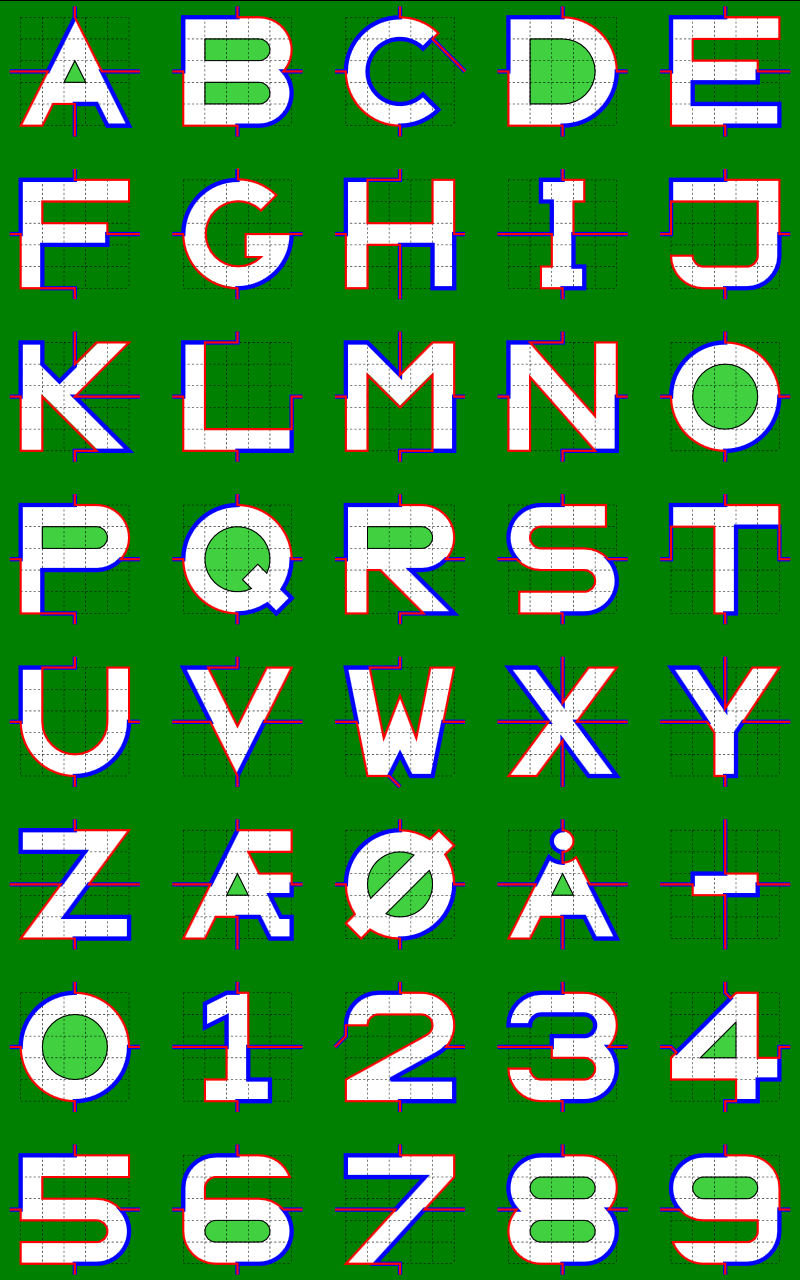 letters.php?debug=1
letters.php
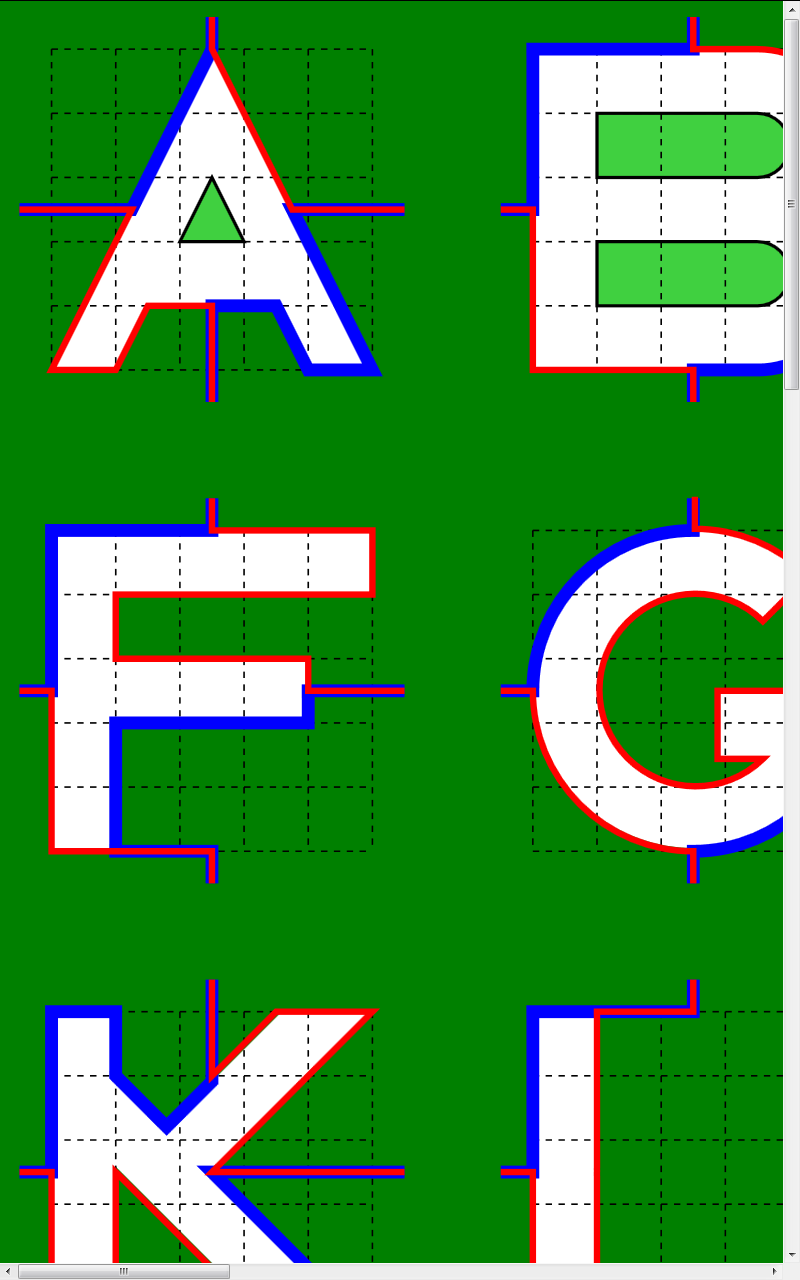 (100,-100)
(0,0)
letters.php?debug=1
$letter["A"] = 'l 50,-100 l 50,100 l -20,0 l -10,-20 l -40,0 l -10,20 z';
 $LUcut["A"] = 'm -10,-50 l 35,0 l 25,-50 l 0,-10 
                m 0,120 l 0,-30 l 20,0 l 10,20 l 20,0 l -25,-50 l 35,0';
 $DRcut["A"] = 'm 50,10 l 0,-30 l -20,0 l -10,20 l -20,0 l 25,-50 l -35,0
                m 120,0 l -35,0 l -25,-50 l 0,-10';
  $hole["A"] = 'm 40,-40 l 10,-20 l 10,20 z';
definitions.php
preview.php
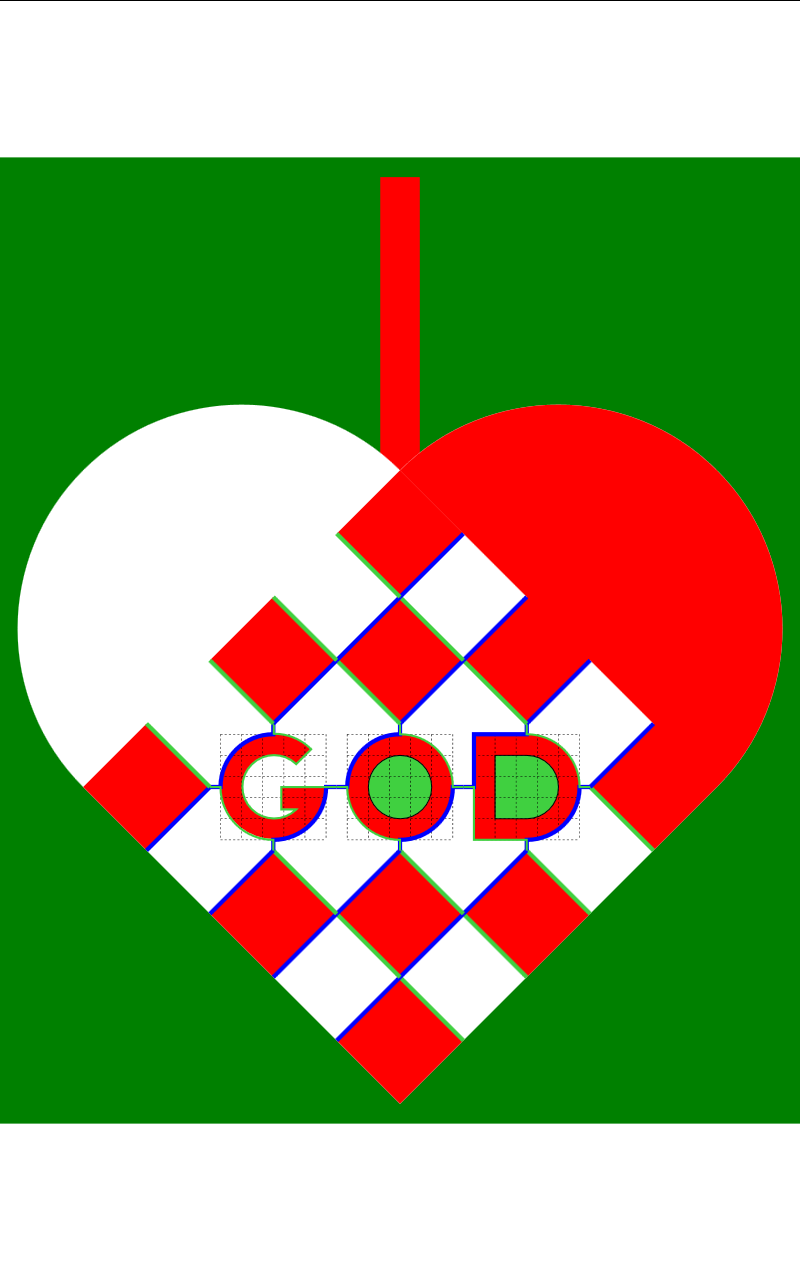 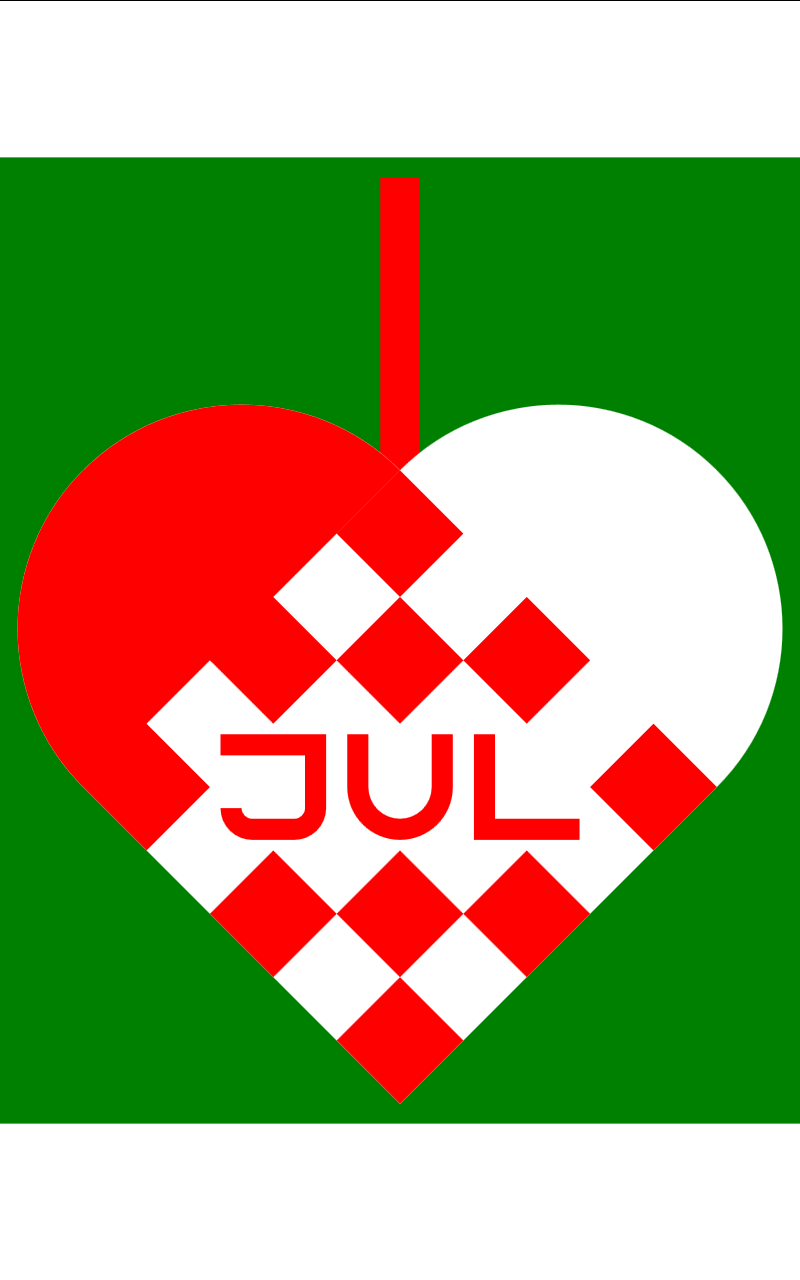 backside=1&text=god&text_other_side=jul&debug=1
text=jul&text_other_side=god
[Speaker Notes: text_other_side = only used to dermine the size of the grid
backside = used to figure out if ears should flip color]
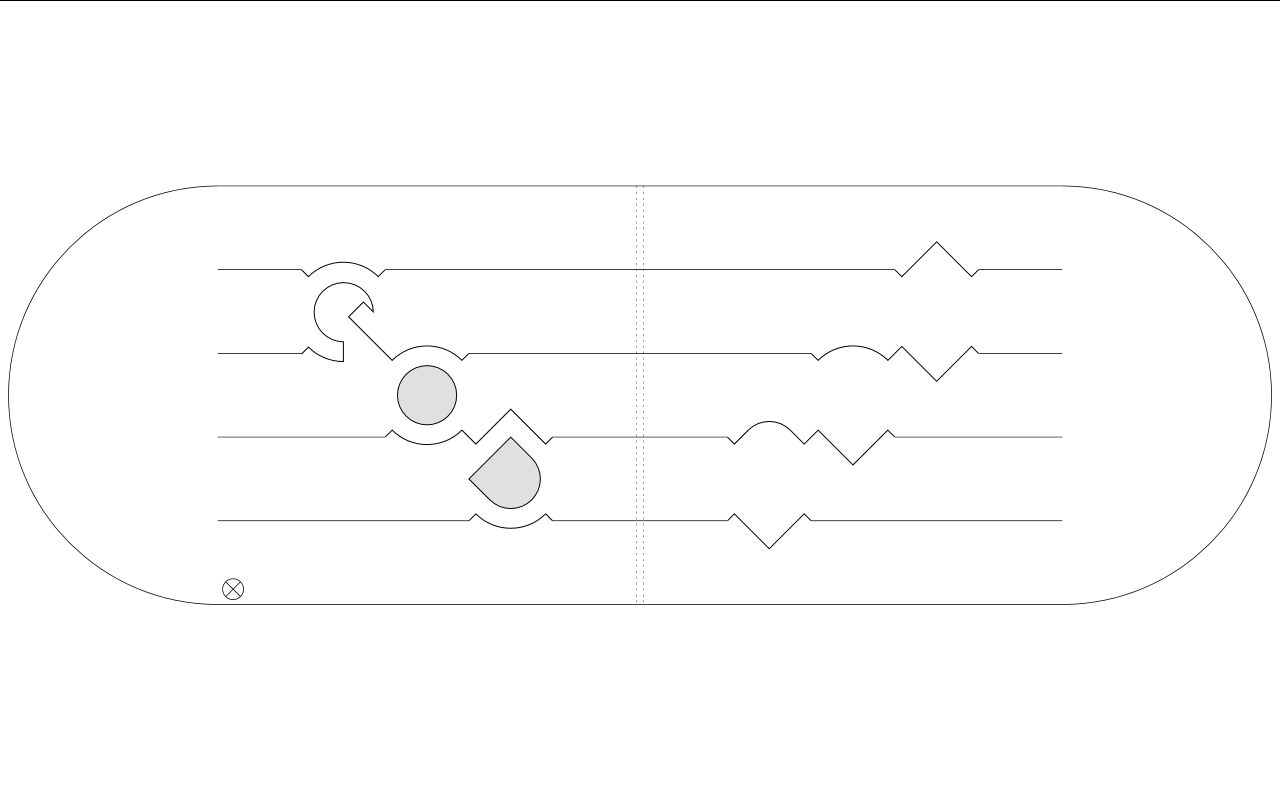 template.php?piece=0&text_front=god&text_back=jul
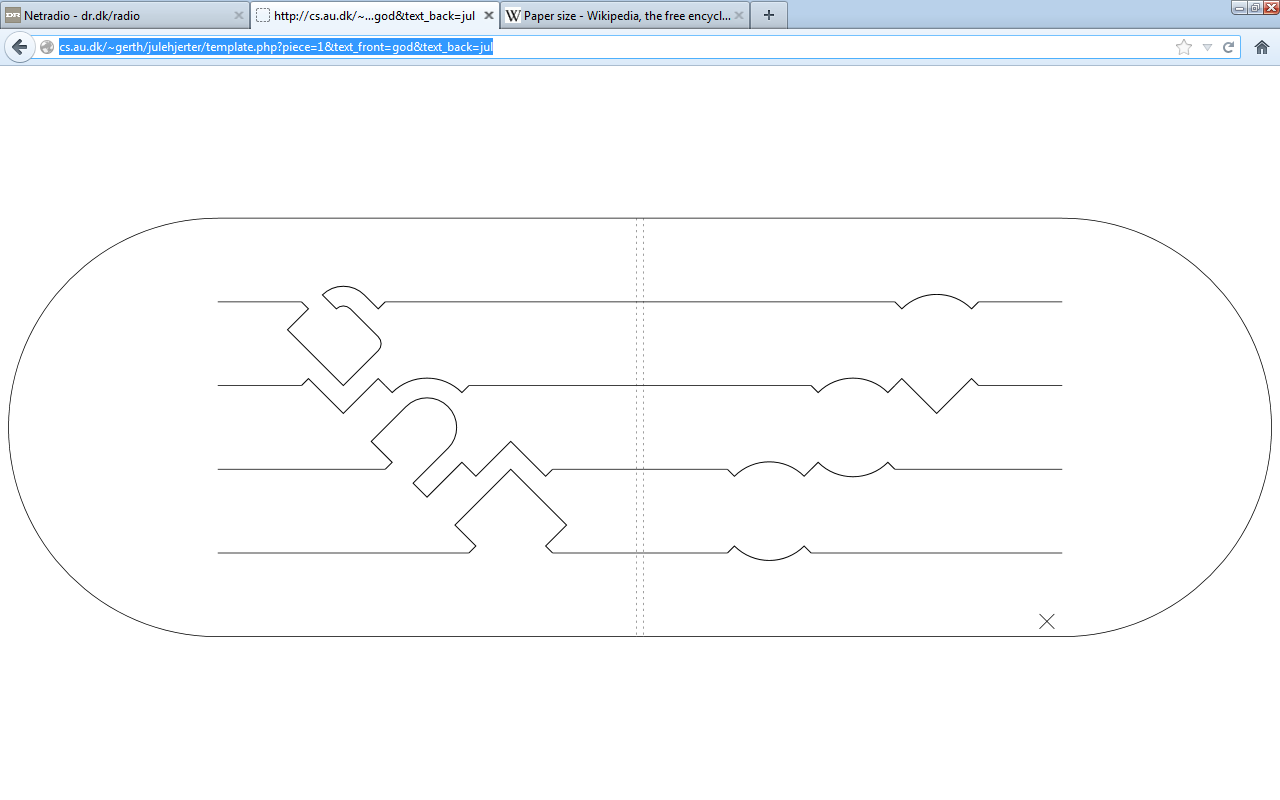 template.php?piece=1&text_front=god&text_back=jul
[Speaker Notes: When folded, two crosses inside, ontop of each other, circle with cross not visible]
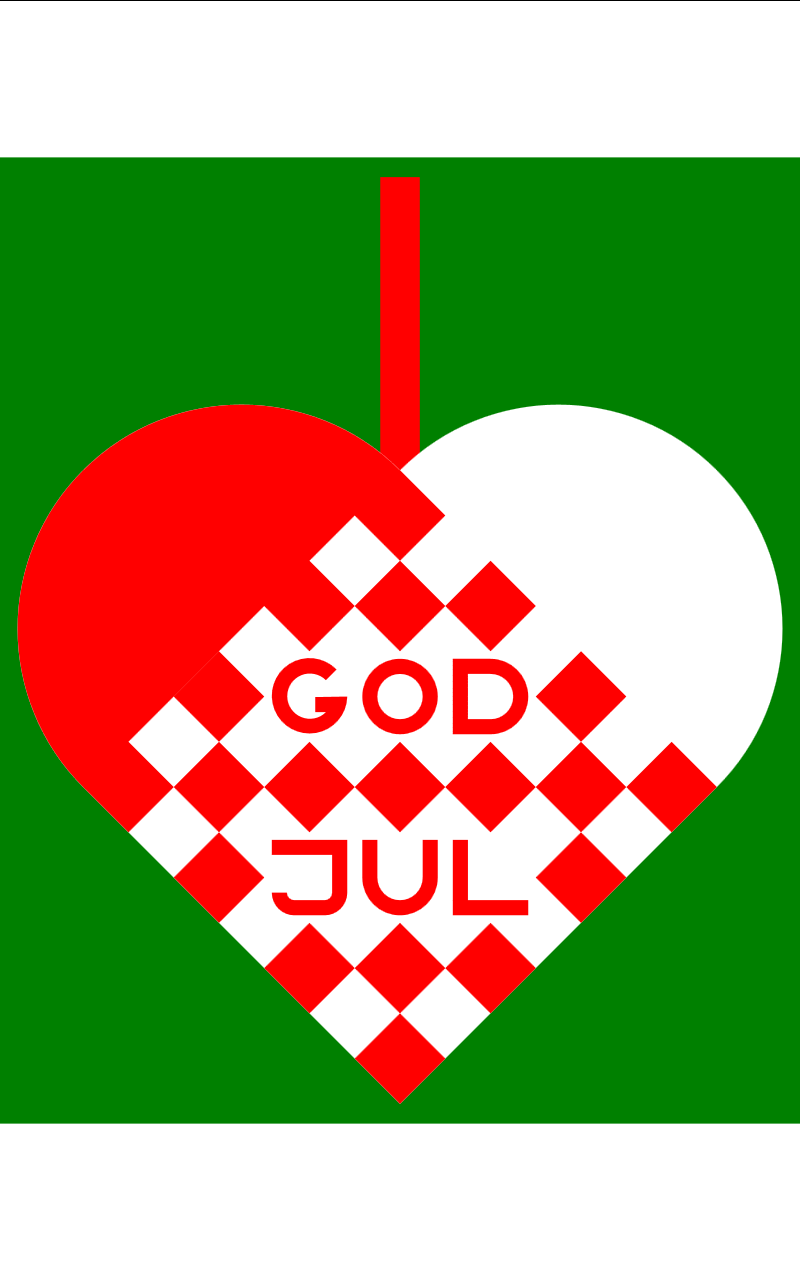 Gerth Stølting Brodal
Aarhus Universitet
www.cs.au.dk/~gerth/julehjerter